Goal-Directed Care: Identifying & Using Values to Direct Care Decisions
Partnerships to Improve Care and Quality of Life for Persons with Dementia
[Speaker Notes: Welcome to the 11th presentation in our series on Partnerships to Improve Care and Quality of Life for Persons with Dementia.]
Goals of Training
Goals for series  
Enhance family involvement in the daily care of loved ones with dementia
Promote person-centered care

Goals for today 
Defining goals of health care and treatment
Consider individual and family values in relation to goals
Establishing practices to guide family discussions
[Speaker Notes: In this module, we’ll review the importance of setting realistic, person-centered goals of care and treatment for persons with dementia, and how those goals often change over time.  
 
An important starting point in deciding on goals is to talk about longstanding values that help identify what goals of care should be. This discussion is an important part of partnership discussions, and agreements.
 
Many of the materials we talk about in this module are provided in greater detail in the Instructors Manual. This module also includes handouts that support and illustrate content in the presentation, so you may want to print those before, or after you view this module.]
Shifting Focus of Care
Disease-based care

Identify & treat specific diseases
May be person-centered;  often provider directed
Focus on curing disease, restoring health
Best use: acute illness, younger age, long life expectancy
Goal-directed care

Determine person-family desired outcomes
Always person centered; family as proxy in dementia
Focus on quality of life, comfort, enjoyment living
Best use: disabling diseases like dementia; limited life expectancy
[Speaker Notes: Let’s start by thinking about some important differences between disease-based care, and goal-directed care. 
 
Most healthcare staff and providers tend to focus on disease-based care – which is focused on diagnosis and treatment, provider-directed care, and cures for the condition. Disease-based care is often best used to treat acute illness in younger people who have a long life expectancy. 
 
In contrast, goal-directed care is determined by the person or family member, is always person-centered, and is more focused on quality of life, comfort, and enjoyment in living rather than on curing the disease and fully restoring health. 
 
This approach is often best used with people who have multiple chronic conditions, or progressively disabling conditions like dementia, that limit life expectancy.]
Goals of Dementia Care
Goals shift as dementia-related disability increases
Early in dementia
Less cognitive impairment; better quality of life
Greater focus on health promotion & preventing other illness
Often full treatment of health problems 
Later in dementia
Declining function interferes with quality of life
Less emphasis illness prevention and treatment to prolong life
Greater focus on comfort-care
[Speaker Notes: When we apply the idea of goal-directed care to persons with dementia, it’s important to remember how abilities and needs change over time. In turn, the person’s and family member’s goals for care and treatment also change. 
 
Early in the disease, many people with dementia have reasonably good health, and continue to focus on prevention and full treatment of other health problems.
Later in dementia, as abilities tend to decline, many families may choose to focus on comfort and quality of life, instead of treatments or medications that EXTEND or prolong life.]
Review: Stages of Dementia
Late

Cognitive
Little purposeful activity; extensive assistance is needed

General Health
Complications are common: infection, choking
Short life expectancy
Focus on comfort, symptom management
Decrease treatments
Use palliative care
Early

Cognitive
Forgetfulness, losing things, difficulty planning

General Health
Physical health problems not prominent
Physically functional
Focus on health promotion, prevention
Treat health problems
Middle

Cognitive
Increasing confusion, difficulties with activities of daily living,  behavioral symptoms
General Health
Increasing number/ severity of health problems
Impaired function
Shorter life expectancy
Focus on safety, well-being, quality of life
Goals guide decisions
[Speaker Notes: The stages of dementia often are a guide to changing needs and goals. As before, early in dementia, the person has fewer cognitive and health-related challenges. Use of health promotion and disease treatments makes sense.
 
As cognitive abilities decline and functional losses interfere with activities of daily living, the focus of care begins to shift. By the middle stage, the person’s life expectancy is growing shorter, and both behavioral symptoms and health-related problems tend to make safety, well-being, and quality of life the most important focus. This is where goal-directed care becomes increasingly important to care decisions.  
 
In the late stage of dementia, end-of-life decisions about comfort, symptom management, and decreasing treatments should be guided by family goals and values.]
Collaborative Goal-Setting
Uses same principles as partnership agreements!
Identify desired outcomes or aim of care/treatment
No one “right” way; approach varies by care setting
Set a goal  Develop action steps  Evaluate outcomes
Relies on . . .
Back and forth discussion: family/person and staff/providers
Mutually agreeable action plan
Clear to all: precise, realistic, doable
Communicated to other staff and family members
[Speaker Notes: Goal-directed care is a collaborative process between the person with dementia, family members who act as proxy informants and decision-makers, healthcare providers, and staff caregivers. 
 
Like forming partnership agreements, the approach used to determine goals of care will depend on the care setting and provider. As before, there is no one right way.  
However, some basic principles remain the same. The point is to identify desired outcomes, or aims of care or treatment using the person or family members’ values as a guide.
 
The process relies on the same “back and forth” discussion between family members and staff that leads to forming a partnership agreement. The goal needs to be person-centered; actions steps needs to be mutually agreeable, and both should be clearly communicated.]
Collaborative Goal-Setting
Concentrates on PERSON-centered care!
Includes person with dementia, if possible
Early discussions promote shared viewpoints
Values and beliefs can guide later decision-making
Help families act as “proxy” informant, decision-maker
Respects PERSON and FAMILY’s values, beliefs
Clarifies proxy decision-maker 
Aims to avoid “crisis-driven” decision-making
[Speaker Notes: Including the person with dementia in discussions helps to assure that care is focused on the PERSON’s values and goals.  Helping family members start the discussion with their loved one allows them hear it “first hand” – which can hopefully prevent later disputes about what the person valued and wanted.  
 
Even if the conversation occurs too late for the person to be involved in a meaningful way, family members can be helped to think about the PERSON’S values and long-standing life goals. In turn, the conversation can help family members act as “proxy” informants and decision-makers. 
 
Having discussions early can help avoid “crisis-driven” decisions – like sending the person to the hospital for something that could be treated in the current living environment.]
Goal-Setting Starts with Values
Values  Underlying beliefs and convictions
“What matters most?”
Motivate our actions/decisions
Relationships, connections with others
Spirituality/religion
Productivity, personal growth, recreation
Health, wellness, symptom management
Balancing quantity and quality of life
Dignity, self-sufficiency
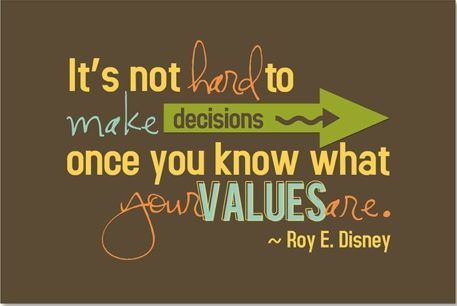 [Speaker Notes: Talking about goals of care is often best started by talking about life-long values and beliefs.  The question, “What matters most?” is a good way to identify values. 
 
What we value directs what we do.  For example, some people value their privacy and alone time vs. having lots of friends and social contacts.  Expecting them to enjoy large group activities and parties isn’t reasonable.
 
As the list suggests, there are many different ways that our values shape what we do in daily living. Choices are highly individualized, and can vary with the situation. However, when trying to make a decision that is difficult or uncertain – which family members often need to do on behalf of their loved one – thinking about values can help.]
Move from Value to Goals
Goals  Detailed description of activities or states
Describe HOW a person lives according to “what matters most to them”
Meaningful goals: SMART + 
 Based on values: Linked to what matters
 Specific: Easy to understand and follow
 Measurable: Outcome is clear
 Attainable: Realistic, doable
 Relevant: Fit needs; flexible
 Time-bound: Reviewed at set times
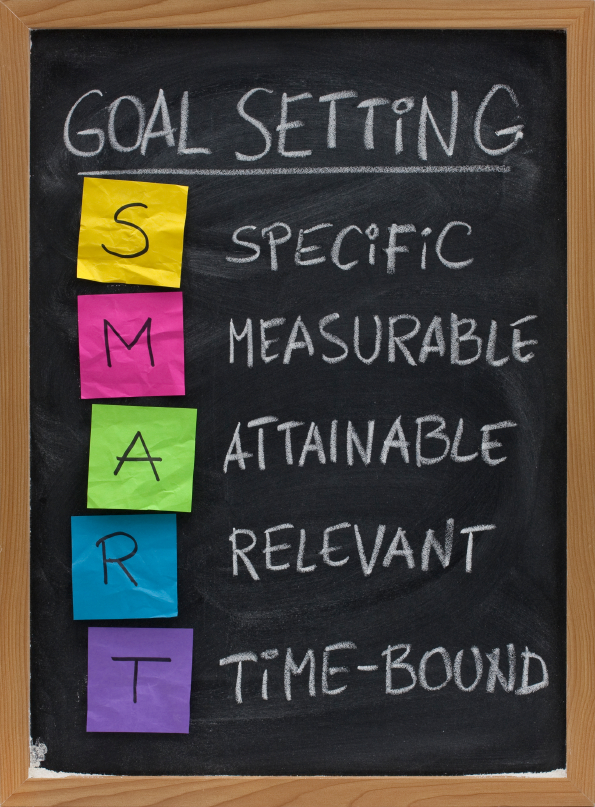 [Speaker Notes: Setting a goal is really taking a value, or “what matters most,” and putting it into action. That is, what outcome is desired based on the value? 
 
Identifying goals and related outcomes is part of forming a Partnership Agreement, as we discussed in earlier modules. In order to be meaningful, goals need to be “SMART Plus” – Specific, measureable, attainable, relevant and time-bound, but also linked to values.  
 
“SMART Plus” means that the goals are placed in the context of the person and family member’s values, AND the context of their care preferences, given the course of dementia.]
Three Broad Goals of Care
Survive as long as possible
Prevent illness, promote health, treat disease
Live as comfortably as possible
Treatment focused on relief of pain, suffering
Avoid burdensome, uncomfortable treatments
Combination of the above
Accept some treatments
Avoid ones that are burdensome
Focus on comfort
[Speaker Notes: In general, there are 3 broad goals of care.
One is to live as long as possible. This is a common goal when we are young and middle-aged. Treatments that promote staying well and living longer are welcomed. That means that interventions to prevent illness, promote health, and treat disease are selected.
 
Another broad goal to live as comfortably as possible. This means, treatments that can help relieve pain and suffering, or help to maintain current function are the priority. People tend to avoid treatments that are burdensome, have uncomfortable side effects, or have a poor chance of working. This goal is common for people who have multiple chronic conditions, or progressive diseases, like dementia.
 
The third broad goal is to combine the previous two. That means, the person still wants to live as long as possible, accept some interventions, but avoid others that are considered too burdensome.  However, the primary focus is on comfort. 
 
Once there is agreement about the overall direction of care, then health care treatments and procedures can be determined.]
Dementia-Related Goals of Care
Goals identified by family caregivers
Medical care and end of life
Doesn’t get burdensome medical care
Has doctors/providers  who work with us (family)
Doesn’t take medicines with side-effects
Stays out of the hospital
Quality of Life Physical
Is physically safe (e.g., avoids falls) 
Lives at home/preferred setting
[Speaker Notes: A lot of work is being done to help identify common goals in dementia care, as well as methods and approaches to best assure that the care and treatments fit the individual’s goals. 
 
Some of the most common areas of concern identified by family members of persons with dementia are listed here and on the next slide, along with specific examples of the goals.
 
The main point is that goals often fall into some broad areas – 
Medical care, including how much is enough, given the stage of dementia
End-of-life care, including decisions to use palliative care or hospice approaches, and
Quality of life goals focusing on physical health and well-being]
Dementia-Related Goals of Care, cont.
Quality of Life  Social and Emotional 
Is able to socialize with family/friends
Keeps mind stimulated
Accessing Services and Support
Have legal issues in order
Find community resources for dementia
Caregiver Support
Family caregiver has more free time/respite care
Family caregiver is able to control frustrations
[Speaker Notes: Quality of life goals also extent to social and emotional issues, like socializing and remaining engaged in enjoyable activities.
 
Other goals are more directly related to the family caregiver’s needs – for support and services, and to help keep stress at a manageable level. These main areas are important guideposts for discussions with family members about goals of care.]
Collaborative Goal-Setting: Not Easy!
Providers/Staff
Culture focused on treatment and cure vs. quality of life
Not trained in shared goal-setting
Conversations remain vague
“Live longer” 
“Be healthy”
Not SMART
Outcomes don’t change
Person/Family
Goals are difficult to describe
Expect provider to make decisions
Goals change 
Situations change
Goals are unrealistic
Goal focus on others (not part of care team)
[Speaker Notes: Having a collaborative, goal-setting discussion can be challenging for a variety of reasons. The process may feel strange to the person and/or the family members. 
 
As we reviewed earlier, disease-based care is common, and often results in providers handing out advice or prescribing treatments, not asking patients about their goals for care. 
 
Goals can be hard to put into words. And goals can change, or be unrealistic, or focus on something outside the care team’s control. And on the side of providers, most have not been trained to think in terms of goal-directed care, or methods to best approach the topic. As a result, goals remain vague. Unless we get to the point of being specific, measureable, attainable, relevant, and time-bound, nothing changes.]
Use Partnership Principles
Identifying values and goals are key to partnerships!!
Include in family education/orientation 
Review disease course/changing treatment options
Discuss early to avoid stress later
Identify values that guide goals
Emphasize importance of goals in partnership agreements
Who will do what? When? What outcome is desired?
[Speaker Notes: The same principles we reviewed for developing partnerships and Partnership Agreements apply to having collaborative goal-setting discussions. Talking about goals, and how values direct goals, is an important part of family education and orientation to the service or setting. 
 
Potential for changing goals of care can be woven into education about the progressive course of dementia.  Early discussions with family members can help reduce stress later on, by having a shared understanding of values, goals, and preferences for care and treatment.]
Goal-Setting in Partnerships
Information-sharing and NEGOTIATION are keys!
Clarify broad life values: “What matters most”
Use “back and forth” process to discuss goals, actions, outcomes
Identify “pros and cons” of care/treatment options
Confirm  Priorities may change over time!
Plans are never “written in stone”

As before! Not all staff have the same roles, 
but work as team!!
[Speaker Notes: The collaborative process uses negotiation, the back and forth process that helps each party understand the other’s viewpoints, in order to find a mutually satisfying solution. As before, goals may be unrealistic or unattainable. They may expect too much of staff, or focus on things outside the care team’s control. 
 
Using the “pros and cons” helps to identify the risks and benefits of using – or NOT using -- certain approaches to care. And just like the Partnership Agreement, nothing is “written in stone” – meaning decisions can be changed.
 
We also think it’s important to say again – not all staff have the same roles in setting goals and having discussions with family members. However, all staff are team members that need to understand the “big picture” of care.]
Goal-Setting in Partnerships
Factors to consider in “Pros and Cons”
Hospitalization
Confusion of transport, change in environment/staff
Can treatment be provided in current setting?
Preventive health/screenings
Discomfort of screening process (e.g., rectal exam)
Would the person be a candidate for interventions?
Medication use
Number of medications used early to extend life
Is the regimen needed now? Can some be discontinued?
[Speaker Notes: Some common topics for goal-setting discussions are listed here.  
 
The decision to hospitalize a person with dementia is an important example. The goal may be to treat acute illness – like pneumonia. However, being transported to the hospital, evaluated in an emergency department, admitted, and treated by unfamiliar providers, can be very upsetting, frightening, and distressing to the person with dementia. In turn, exploring if treatments can be provided without transfer may achieve the goal without the distress. 
 
Additional issues relate to the RELEVANCE of interventions, given the stage of dementia. For example, is it important to conduct an uncomfortable preventative intervention if the person isn’t a candidate for surgery? 
 
What is the benefit of continuing medications to prevent heart disease, when the person is in the late stages of dementia? In short, there is a lot to think about!]
Advice from the Field
Have conversations early and often
Start on admission and include in care /service plan meetings
Talk about changes in function that may be coming as the disease progresses
Discuss family roles: power of attorney, proxy decision-maker
Discuss specifically what is/what is NOT provided in hospice care
[Speaker Notes: During discussions with providers and staff members, we asked for other ideas about goal-setting with family members. Here are a few tips that they shared with us:
Encourage conversations about goals of care early, and often with family members. Start on admission, and include in regular meetings such as care and service planning conferences. 
Talk with family members about changes in function and abilities, that may be coming as their loved one’s disease progresses, so they can prepare emotionally and think in advance about their wishes
Discuss roles with family members, such as who will be involved in decisions? Who is the ultimate decision-maker? Who holds the power of attorney, and what does that mean? For example, when and how is it activated?
Discuss specifics about what is, and is not provided under hospice care so there are no surprises along the way.]
Summary
Identifying broad life values helps set goals of care
Goals will change as dementia progresses
Early, clear, and ongoing discussions are essential
Promote comfort and quality of life for person
Avoid crisis-based decisions
Advance positive relationships between staff and family
Key to effective staff-family partnerships!
[Speaker Notes: In summary, having collaborative, goal-setting discussions with family members is an important component of developing partnerships in care. 
 
Starting with broad life values can help identify goals of care that will change as the dementia progresses. These early, clear, and ongoing discussions are essential to assuring the interventions promote comfort and quality of life for the person with dementia, and that crisis-based decisions are avoided.]
Coming up next
Hospice Approach to Dementia Care
Family Involvement in Advance Planning
[Speaker Notes: In our next and final module, we’ll expand on goal-directed care by reviewing some predictable changes, and associated decisions in end-of-life care for persons with dementia.]